PISA EN CASTILLA Y LEÓN
Propuesta de evaluación promovida por la Organización para la Cooperación y el Desarrollo Económico (OCDE)
Evaluación PISA
Una evaluación internacional cada tres años que:
Examina el rendimiento a los 15 años en áreas clave así como un amplio rango de resultados educativos.
Incluye actitudes de aprendizaje de los alumnos y sus estrategias de aprendizaje.
Recoge datos contextuales de escuelas, padres y sistemas.
2000
LECTURA
2003
MATEMÁTICAS
2006
CIENCIAS
2009
LECTURA y ERA
2012
MATEMÁTICAS
Evaluaciones PISA
3
CASTILLA Y LEÓN 
EN EL ESTUDIO PISA 2012
Principales características del estudio PISA
¿Qué se evalúa?
Conocimientos y destrezas de los alumnos de 15 años en las áreas de Matemáticas, Lectura y Ciencias.
Temporalización:
Evaluación cada tres años (PISA 2000 – PISA 2012)
Áreas de evaluación:
Área principal: Matemáticas
Áreas secundarias: Lectura y Ciencias
Prueba impresa consta de un cuaderno con unidades cognitivas de Matemáticas, Lectura y Ciencias, que se realiza en un máximo de dos horas.
 Cuestionario de contexto complementado por el alumnado y por los directores de los centros educativos
Instrumentos:
Muestra:
5
Principales características del estudio PISA
Países participantes en PISA 2012
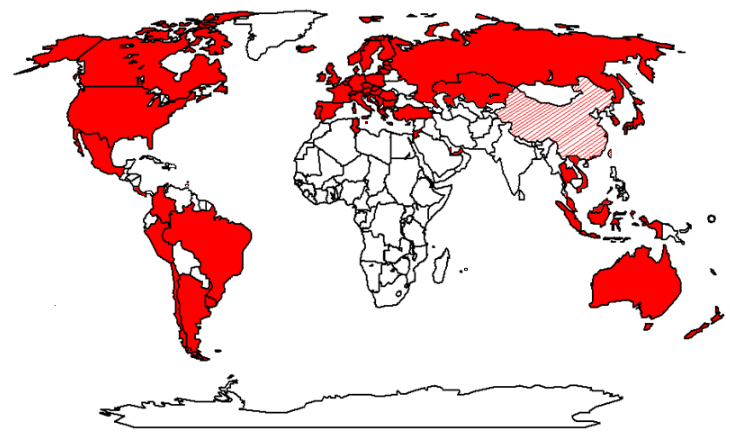 6
Aplicación estudio principal PISA 2015. Características generales
Periodo de aplicación: 20 de abril – 31 de mayo.
 Aplicación íntegra por ordenador
 Dominio principal: Ciencias. Dominios secundarios: Matemáticas, Lectura y CPS.
 Opciones internacionales: Competencia Financiera, cuestionario de padres, cuestionario de profesores
 Se estima un total de unos 940 centros en todo el territorio, incluyendo ampliaciones de muestra (50-55 centros por comunidad autónoma que amplíe).
 TCS = 42 alumnos/centro        ≈ 37.000 alumnos
PLANIFICACIÓN DE LA JORNADA
8:30 – 9:00 preparación del aula y llamada al listado de alumnos participantes (42)
9:00 – 11:15 Prueba principal. Competencias
Ciencias 
Lectura
Matemáticas
Resolución de problemas
10 min. de instrucciones
60 min. de preguntas
  5 min. de descanso
60 min. de preguntas
11:15 – 11:45 Descanso (recreo)
11:45 – 12:30 Cuestionario de contexto (45 min)
12:30 – 13:00 Descanso (12 alumnos continúan con Competencia Financiera)
13:00 – 14:00 Competencia Financiera (12 alum)
14:00 -14:30 Recogida de aula
8
http://www.mecd.gob.es/inee/Preguntas-liberadas.html
Documentación que estamos preparando para enviaros y distribuir entre los centros
Modelo de carta a la CCAA
Modelo de carta al centro educativo
Modelo de carta a la familia
Folleto informativo

Otra documentación
Manual del aplicador
Pruebas liberadas

Ventana de aplicación
20 de abril al 31 de mayo
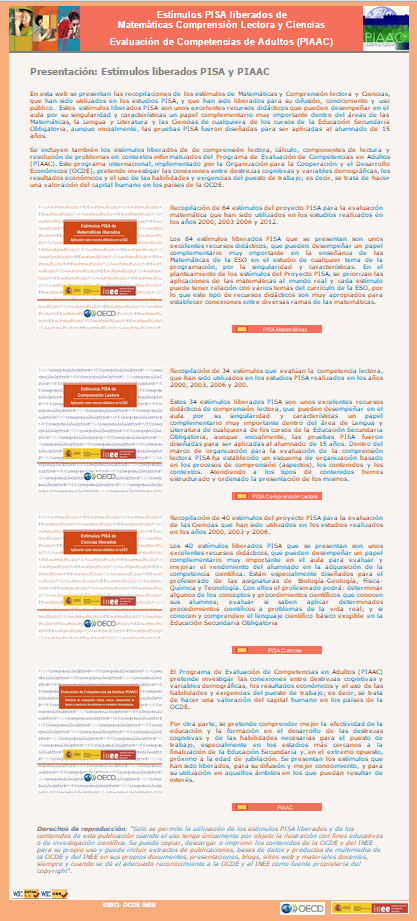 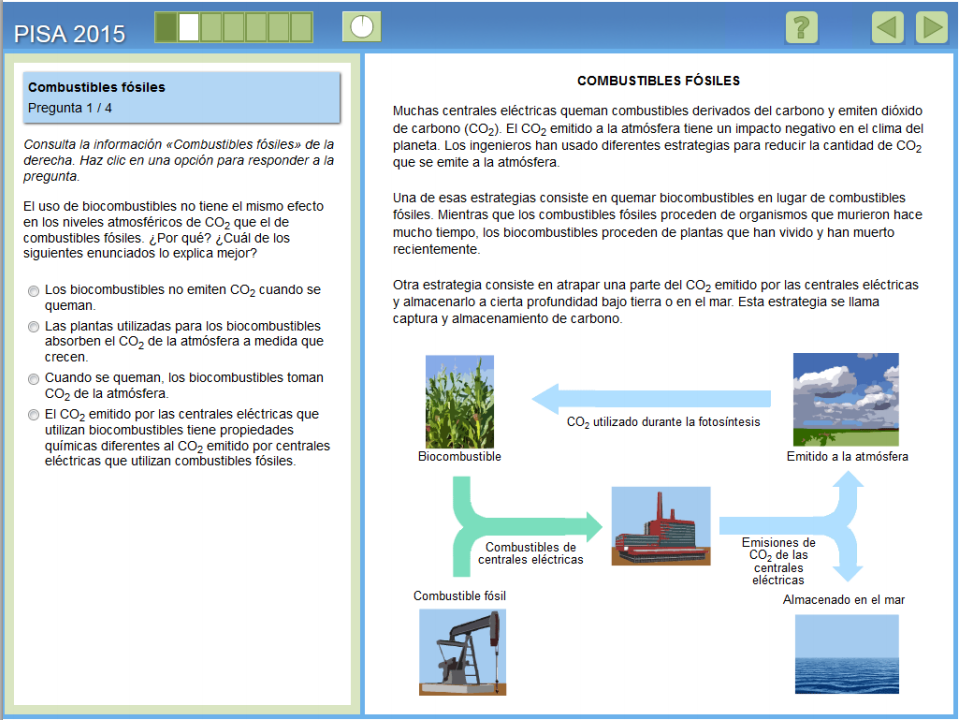 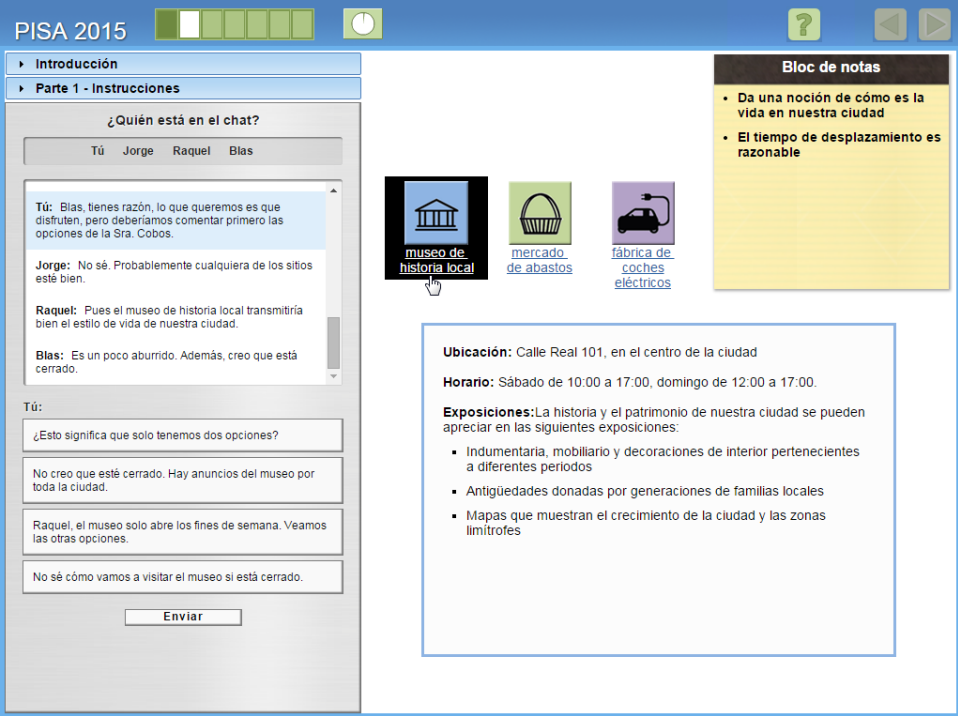 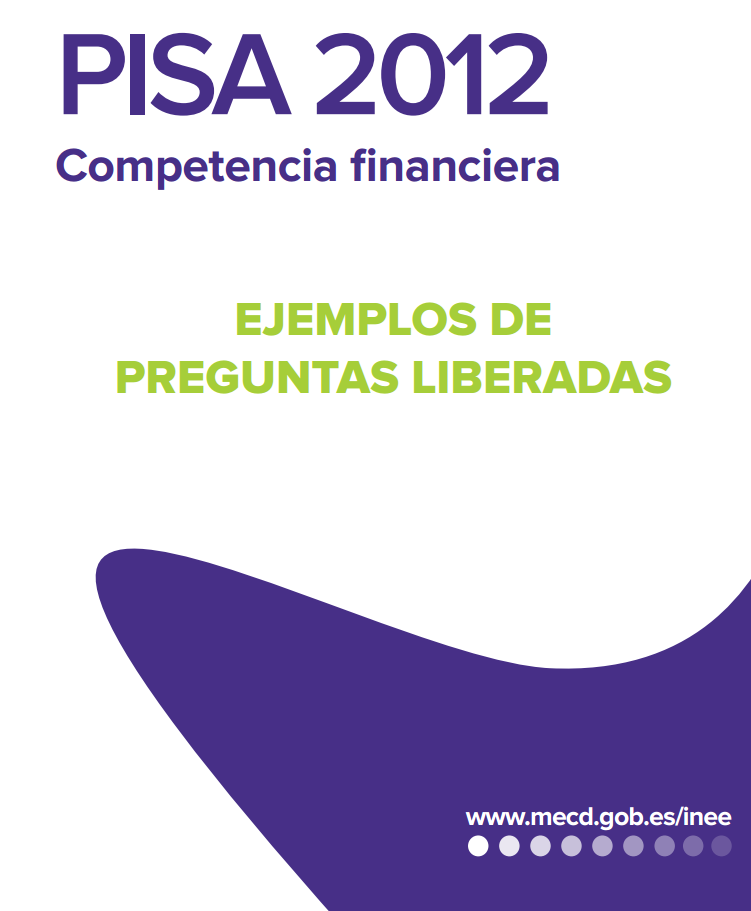